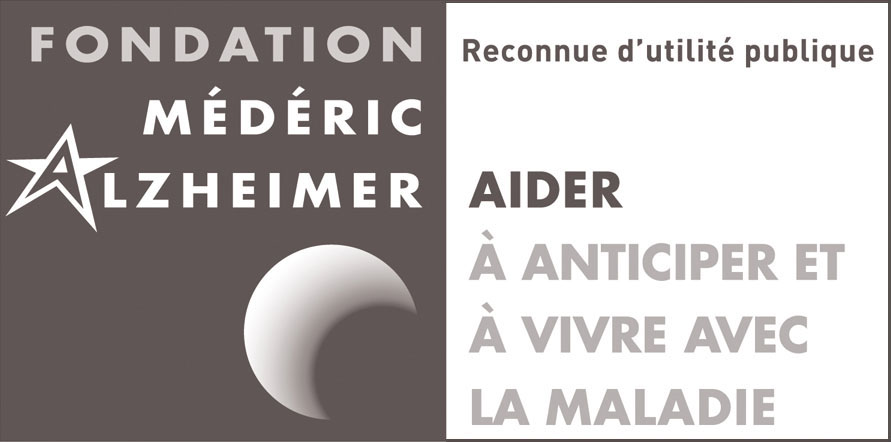 Assises régionales Maladies neuro-dégénérativesAjaccio – 19 septembre 2019Prévention des maladies neuro-dégénérativesPrévention de la maladie d’Alzheimer
Jean-Pierre AQUINO , Paul-Ariel KENIGSBERG
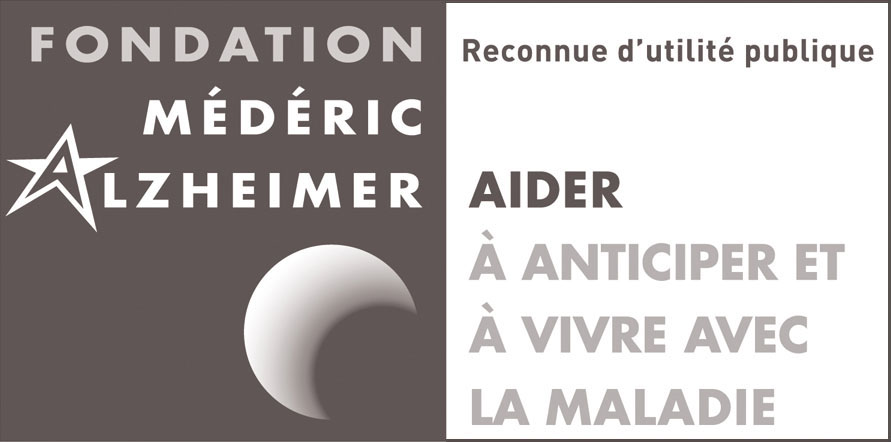 Assises des maladies neurodégénératives
1
19 septembre 2019
Données générales
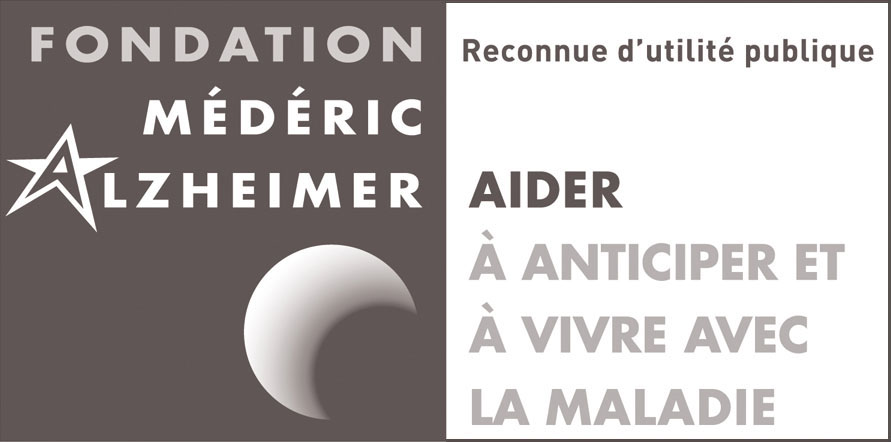 Assises des maladies neurodégénératives
2
19 septembre 2019
Eléments de contexte
La promotion des actions de prévention
           - La loi de santé
           - Le rapport Grand Age et Autonomie (Dominique Libault)

     La prévention doit être médico-psycho-sociale et environnementale

Les travaux du Plan Maladies Neuro-dégénératives (PMND)

Les publications princeps relatives à la maladie d’Alzheimer
            - Le Lancet (2016) Winblad B et al. Defeating Alzheimer's disease and other 				dementias: a priority for European science and society. Lancet Neurol 2016;15(5):455-532. 
            - Le rapport du Haut Conseil de la santé publique (HCSP - 2017) 
             « Prévention de la maladie d’Alzheimer et maladies apparentées »
            - Le rapport de l’Organisation mondiale de la santé (OMS - 2019)  
            « Risk reduction of cognitive decline and dementia – WHO guidelines
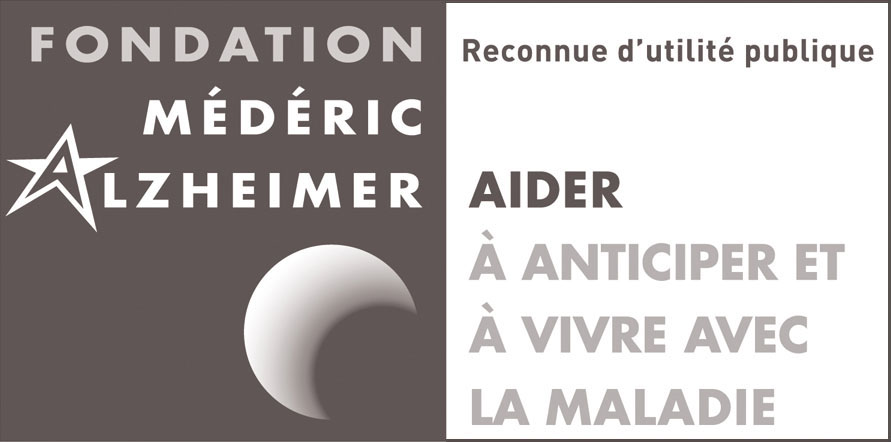 Assises des maladies neurodégénératives
3
19 septembre 2019
Mesures préventives générales
Pour les patients :
        - « Ne faites rien pour nous sans nous »
        - Les programmes d’éducation thérapeutique
        - Les stratégies non médicamenteuses
        - La prévention des risques d’aggravation et des situations 
          de crise à l’origine d’une hospitalisation ou d’un  
          placement
        - La lutte contre l’isolement et l’exclusion
Pour les aidants :
        - La prévention de la maltraitance par l’information des   
          familles et la formation des professionnels
        -  « Continuer à aider sans s’épuiser » 
Pour la société : promouvoir une société inclusive
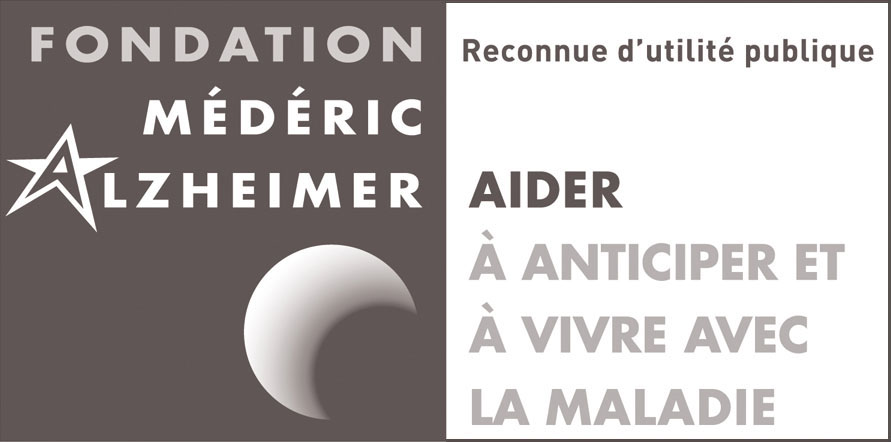 Assises des maladies neurodégénératives
4
19 septembre 2019
La société inclusive
La vie sociale des personnes malades est fragilisée

Une nécessaire sensibilisation du tissu social (services publics, transports, commerces…)

L’organisation d’un environnement solidaire et bienveillant pour éviter ou retarder l’isolement et l’exclusion

Les travaux de la Fondation Médéric Alzheimer, de la Fondation de France et des associations
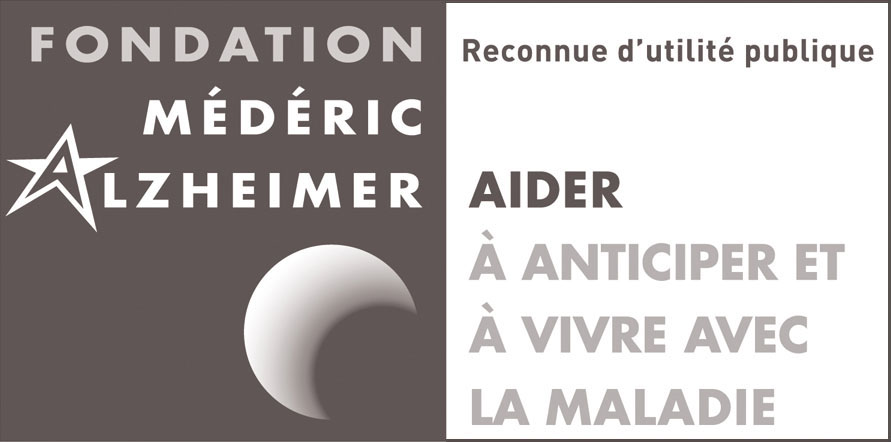 19 septembre 2019
Assises des maladies neurodégénératives
5
Personnes vivant avec une maladie neuro-évolutive Pour une société bienveillanteLivre blanc PMND 2019
Associer systématiquement les personnes malades aux discussions sur les sujets qui les concernent, repérer les personnes isolées

 Sensibiliser et mobiliser les chauffeurs de bus, les policiers, les commerçants, les bailleurs sociaux, les employeurs et les jeunes générations

 Sensibiliser les fédérations sportives ou culturelles

 S’inspirer du modèle britannique de « la ville bienveillante » 

 Sensibiliser les financeurs

 S’associer à des acteurs déjà présents (Voisins solidaires, Villes amies des ainés…)
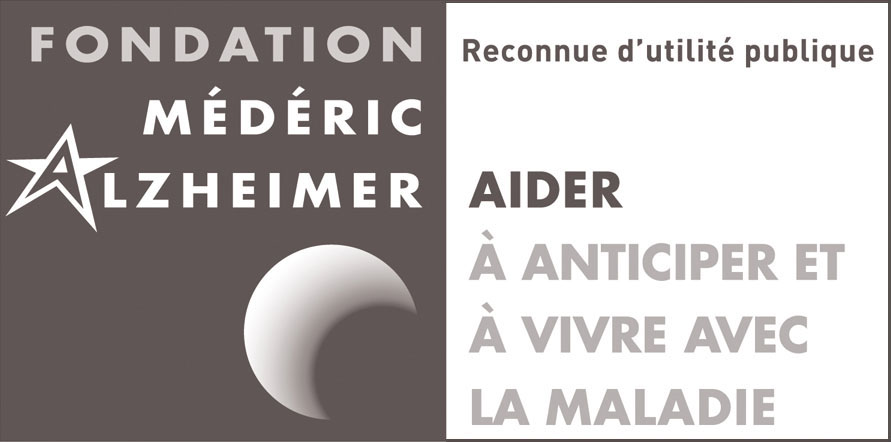 Assises des maladies neurodégénératives
6
19 septembre 2019
Rester le plus longtemps possible en bonne santé cognitiveLa compression de la morbidité
La compression de la morbidité correspond au report de l’apparition des premiers symptômes d’une maladie

Repousser de 5 ans la survenue de la démence permettrait de diminuer de 50% sa prévalence
	Brookmeyer R et al.(1998) Projections of Alzheimer’s disease in the USA. Am J Public 	Health 88(9):1337-42

Si en 2020 il était possible de retarder l'apparition de la démence de cinq ans, cela réduirait la prévalence de la démence de 16 à 37%
      Brodaty H., Breteler M.,et al The world of dementia beyond 2020 – JAGS 59:923-927, 2011
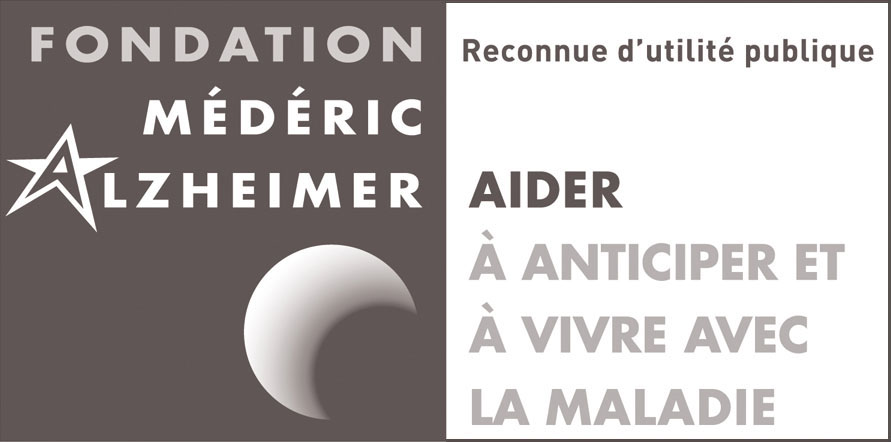 Assises des maladies neurodégénératives
7
19 septembre 2019
La maladie d’Alzheimer et les maladies apparentées
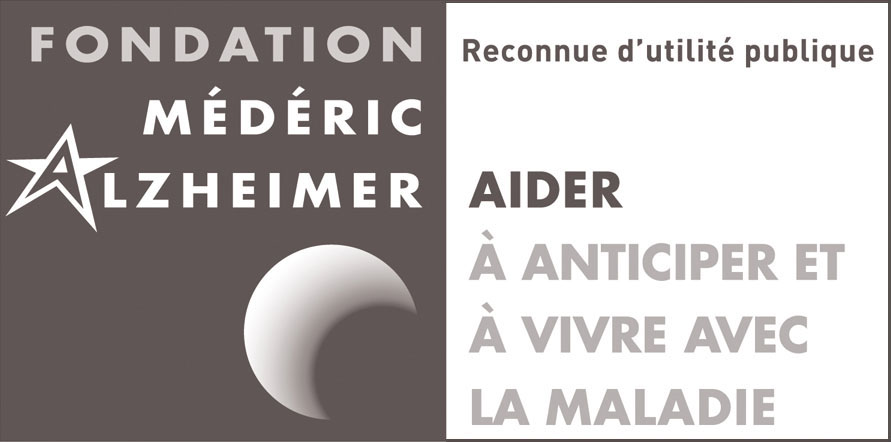 Assises des maladies neurodégénératives
8
19 septembre 2019
Généralités
La maladie est présente pendant plusieurs années, mais sans aucun signe 

 La maladie s’exprime par des signes cliniques discrets, puis évolutifs

 La maladie entre dans la phase dite de « démence »

 Notion de « santé cognitive » qui remplace celle de « cerveau à risque »

 Deux constats :

       - Echec des traitements médicamenteux, avec un espoir encore 
         lointain d’un traitement curatif : 2030? 
            Loera-Valencia R., Cedazo-Minguez A., Kenigsberg P – JIM 2019

       - Le développement de travaux sur la prévention de la maladie
         et sur les traitements non médicamenteux
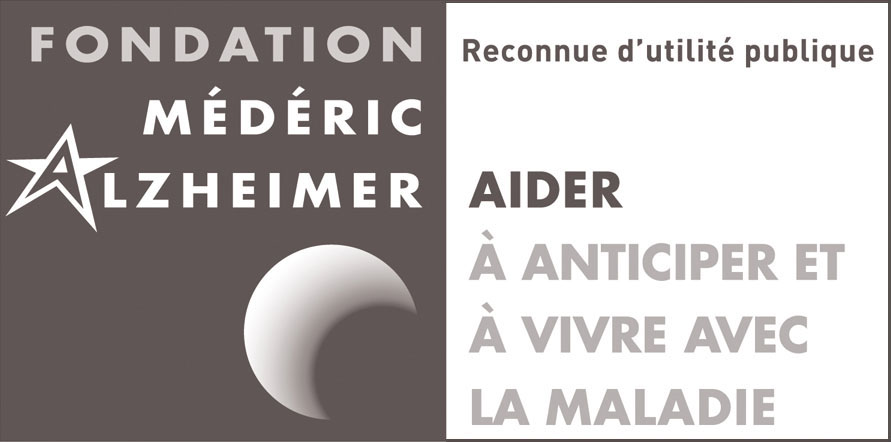 Assises des maladies neurodégénératives
9
19 septembre 2019
Prévention primaire
7 facteurs de risque potentiellement modifiables, publiés dans une méta-analyse :
          - Diabète
          - HTA
          - Obésité
          - Inactivité physique
          - Dépression
          - Consommation de tabac
          - Faible niveau d’éducation
30% du risque de survenue de la maladie est attribuable à la combinaison de ces sept facteurs de risque modifiables
Norton S et al. Potential for primary prevention of Alzheimer’s disease : an analysis of population-based data. Lancet Neurol 2014; 13(8): 788-794  Aout 2014

   Diminution de 59% du risque de développer la maladie si cumul de 4 ou 5 critères de vie saine
Dhana K. Impact of Healthy Lifestyle Factors on the Risk of Alzheimer's Dementia; Findings from Two Prospective Cohort Studies. AAIC 2019; abstract 31381. 14 juillet 2019.
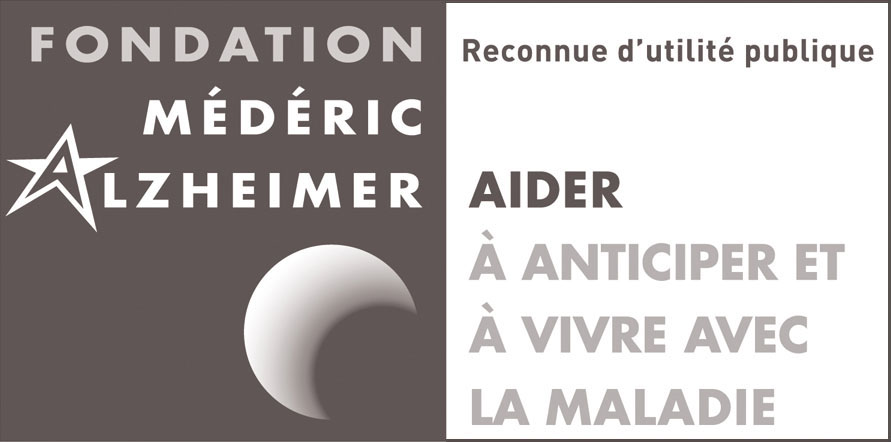 Assises des maladies neurodégénératives
10
19 septembre 2019
Commentaires
Les différentes méta-analyses publiées ne permettent pas d’affirmer qu’il existe une relation de cause à effet entre les facteurs de risque et la survenue de la maladie d’Alzheimer

Mais elles suggèrent des possibilités de prévention par la modification de facteurs de risque combinés, pour retarder l’apparition des symptômes
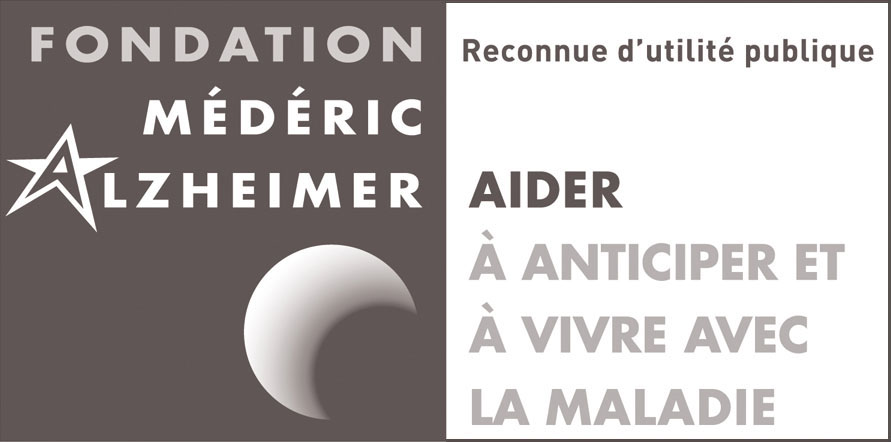 Assises des maladies neurodégénératives
11
19 septembre 2019
Risque cardio-vasculaire
Etude CAIDE 
Une fibrillation auriculaire dans la dernière partie de la vie multiplie le risque de démence par 2.6 et celui de maladie d’Alzheimer par 2.5.  
L’insuffisance cardiaque à la fin de la vie, mais pas la maladie coronaire, tend à accroître le risque de démence et de maladie d’Alzheimer. 
Importance de la prévention et du traitement efficace des maladies cardiovasculaires pour le cerveau et le fonctionnement cognitif.
« Ce qui est bon pour le cœur est bon pour le cerveau »

Rusanen M et al. Heart Diseases and Long-Term Risk of Dementia and Alzheimer's Disease: A Population-Based CAIDE Study. J Alzheimers Dis, 13 mai 2014
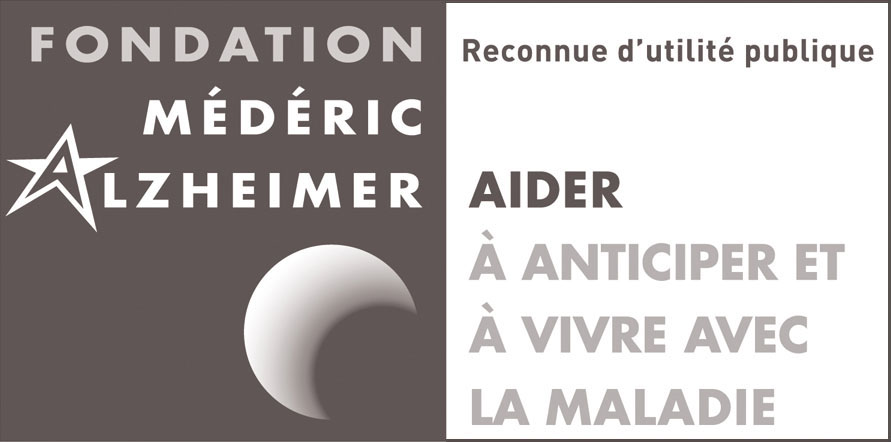 Assises des maladies neurodégénératives
12
19 septembre 2019
Activité physique
Revue systématique et méta-analyse des études épidémiologiques concernant l’activité physique et la démence
Quarante-sept cohortes  
L’activité physique est associée à une réduction de 18% du risque de démence

Blondell SJ et al. Does physical activity prevent cognitive decline and dementia?: A systematic review and meta-analysis of longitudinal studies. BMC Public Health 2014, 14
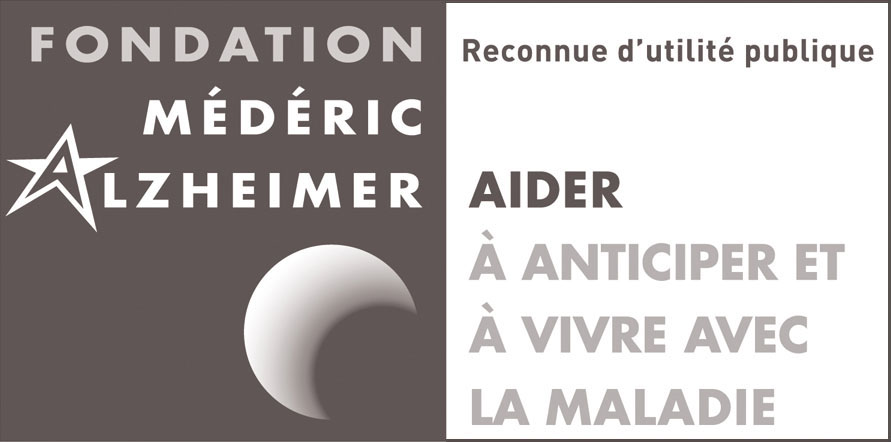 Assises des maladies neurodégénératives
13
19 septembre 2019
Le sensoriel et la maladie d’Alzheimer
Associations identifiées entre la démence et des déficits de l’audition, de la vision et de l’olfaction
Le déficit auditif précède le déclin cognitif : mais  la perte auditive est-elle  un marqueur précoce de la démence ou un facteur de risque modifiable?
Le déficit olfactif est un facteur prédictif de conversion du déficit cognitif léger vers la maladie d’Alzheimer (sensibilité 82.5%)
     Behrman S et al. Considering the senses in the diagnosis and management of dementia. Maturitas 2014 ; 77(4) : 305-310

33% des EHPAD procèdent au repérage des déficits visuels et auditifs chez tous leurs résidents 
       Enquête de la Fondation Médéric Alzheimer – juin 2016
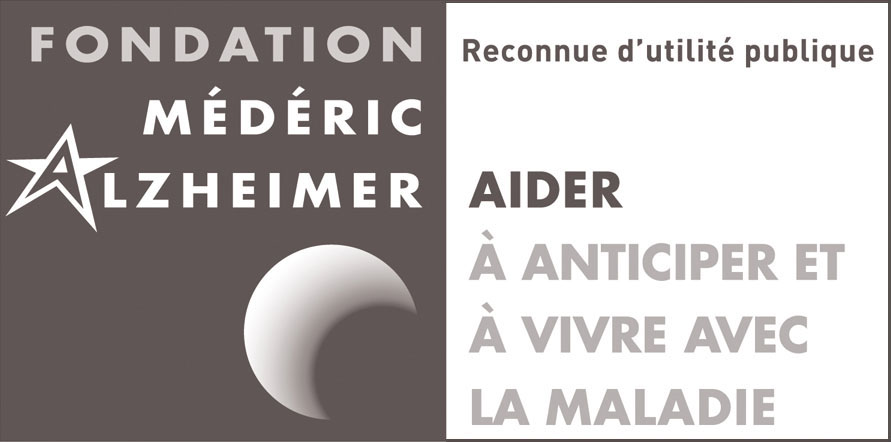 Assises des maladies neurodégénératives
14
19 septembre 2019
Les interventions multi-domaine
Notion de facteurs de risque modifiables incitant à intervenir

Mais la maladie est multi-factorielle

Aussi les actions de prévention doivent reposer sur des interventions multi-domaine afin d’être efficaces

Les comportements vertueux le plus tôt possible, dès le milieu de la vie
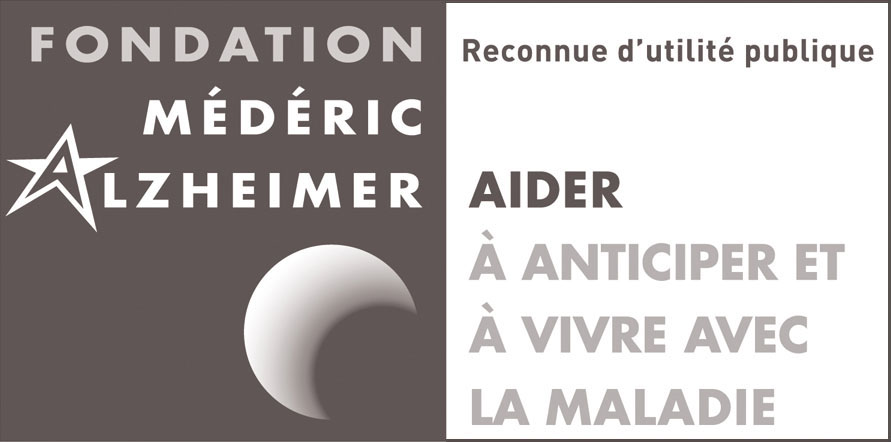 Assises des maladies neurodégénératives
15
19 septembre 2019
Etude FINGER
Finnish geriatric intervention study to prevent cognitive impairment and disability : essai contrôlé et randomisé, 1 200 personnes âgées de soixante à soixante-dix-sept ans, présentant des facteurs de risque de développer une démence. 
Deux groupes ont été constitués :
                - un groupe témoin : pratique médicale courante
                - un groupe d’intervention : conseils alimentaires, exercice 
                   physique, entraînement cognitif sur ordinateur,  prévention 
                   et suivi médical de l’HTA et de l’hypercholestérolémie
Deux ans après le début de l’intervention : évaluation de la mémoire, de la fonction exécutive et de la vitesse de traitement de l’information
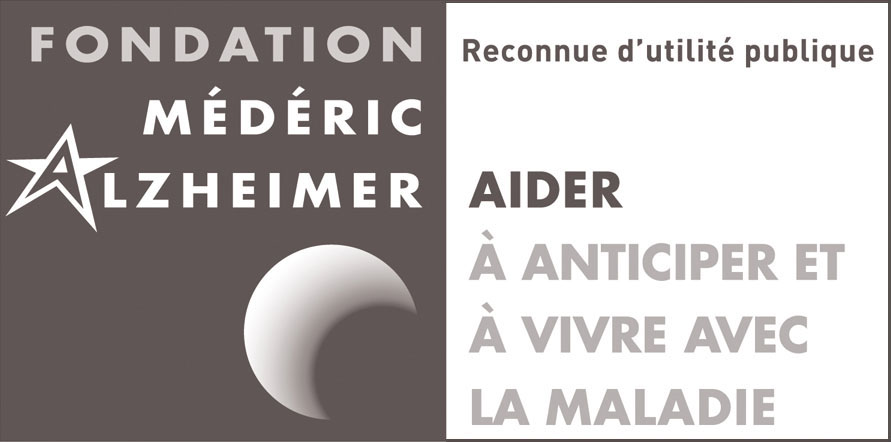 Assises des maladies neurodégénératives
16
19 septembre 2019
Etude FINGER
Résultats :
                - le groupe d’intervention : un score cognitif global amélioré de 
                  25% par rapport au groupe témoin, la fonction exécutive est 
                  améliorée de 83% et la vitesse de traitement de l’intervention de 
                  150%, mais la mémoire n’est pas améliorée       
                - le groupe témoin présente un risque de démence accru de 31% 
Cette étude est la première à montrer qu’un programme intensif centré sur les facteurs de risque modifiables peut prévenir le déclin cognitif chez des personnes à risque de démence 

Ngandu T et al. A 2 year multidomain intervention of diet, exercise, cognitive training, and vascular risk monitoring versus control to prevent cognitive decline in at-risk elderly people (FINGER): a randomised controlled trial. Lancet,11 mars 2015. 

Mais comment financer un programme aussi complet et intensif en population générale, dans un contexte économique contraint?

Cependant, création d’un réseau mondial FINGER pour reproduire l’étude dans d’autres pays
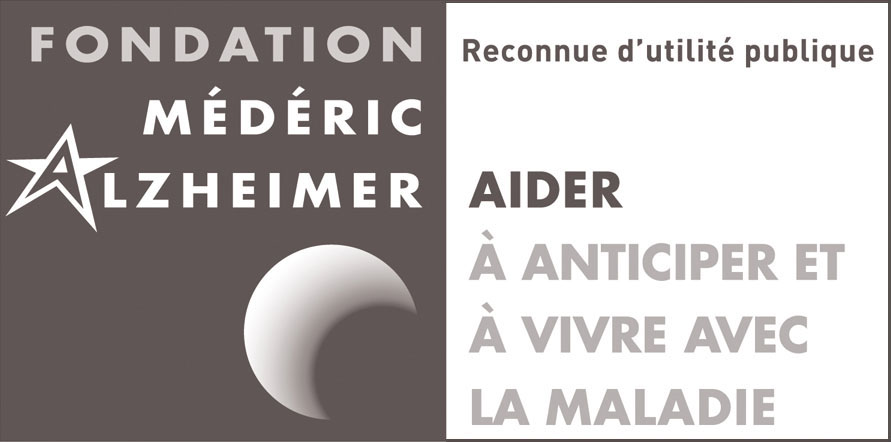 Assises des maladies neurodégénératives
17
19 septembre 2019
Etude MAPT
Essai de prévention : Multi-Domain Alzheimer's Preventive Trial

Recherche de l’efficacité d'une supplémentation en acides gras omega-3, d'une intervention multi-domaine, ou de leur association sur l'évolution des fonctions cognitives chez des personnes âgées de 70 ans et plus, avec une plainte subjective de la mémoire, mais non diagnostiquées Alzheimer
1 680 sujets ont été suivis pour cette étude pendant 3 ans

Déclin limité grâce à l'intervention multi-domaine. Moins bons résultats que FINGER, car les patients à risque n’ont pas été sélectionnés.

Vellas B et al. MAPT STUDY: A MULTIDOMAIN APPROACH FOR PREVENTING ALZHEIMER’S DISEASE: DESIGN AND BASELINE DATA. J Prev Alzheimers Dis. 2014;1(1):13-22
.
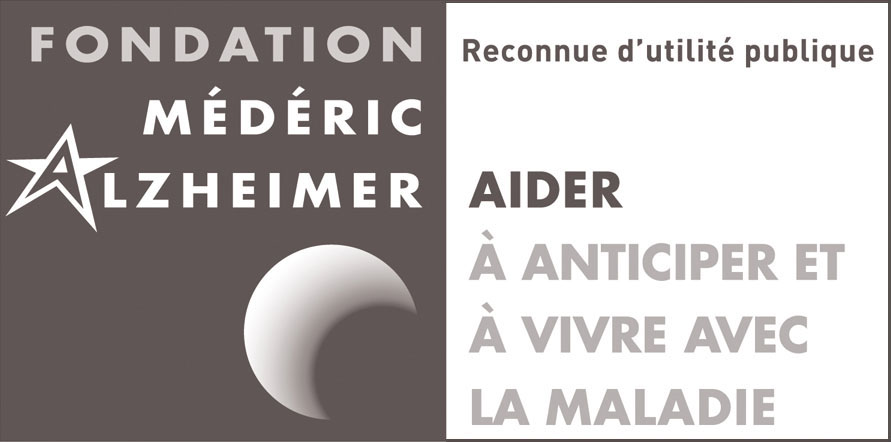 Assises des maladies neurodégénératives
18
19 septembre 2019
Etude PREDIVA
Intervention multi-domaine conduite par des infirmières

3500 patients inclus

Aucun effet noté si on ne sélectionne pas les patients à risque

La polymédication et l’apathie sont des facteurs de risque

Moll van Charante EP et al. Effectiveness of a 6-year multidomain vascular care intervention to prevent dementia (preDIVA): a cluster-randomised controlled trial. Lancet 2016; 388(10046):797-805. 20 août 2016
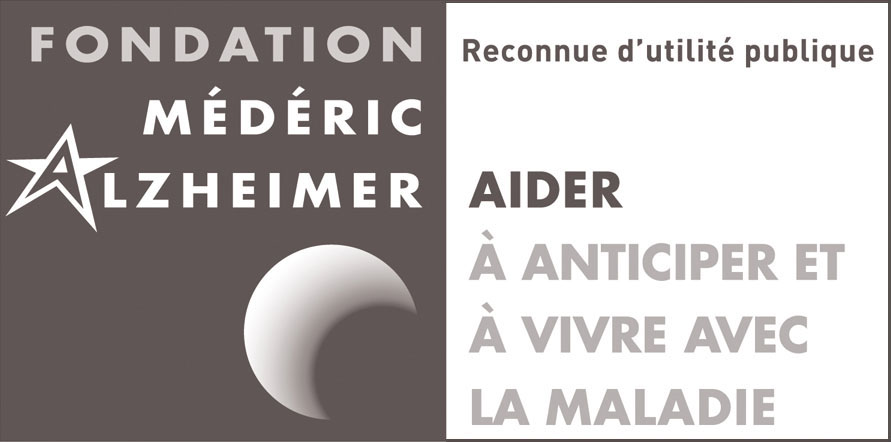 Assises des maladies neurodégénératives
19
19 septembre 2019
Les recommandations de l’OMS
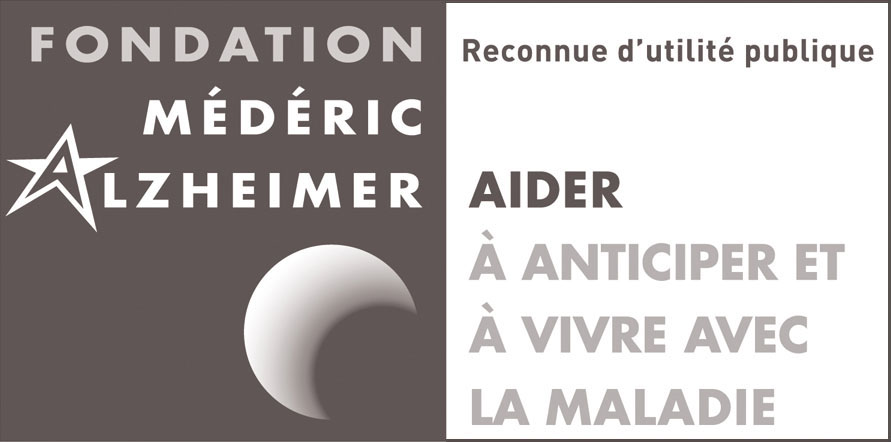 Assises des maladies neurodégénératives
20
19 septembre 2019
2 types de recommandations de l’OMS
Recommandations fortes 
L’OMS estime que les effets souhaitables de l'intervention l'emportent sur tout effet indésirable. 
La plupart des personnes souhaiteront l'intervention et devraient en bénéficier

Recommandations conditionnelles 
L’OMS n’est pas certain de l'équilibre entre les effets bénéfiques et les effets néfastes de l’intervention
Des options différentes peuvent être mieux adaptées selon les patients
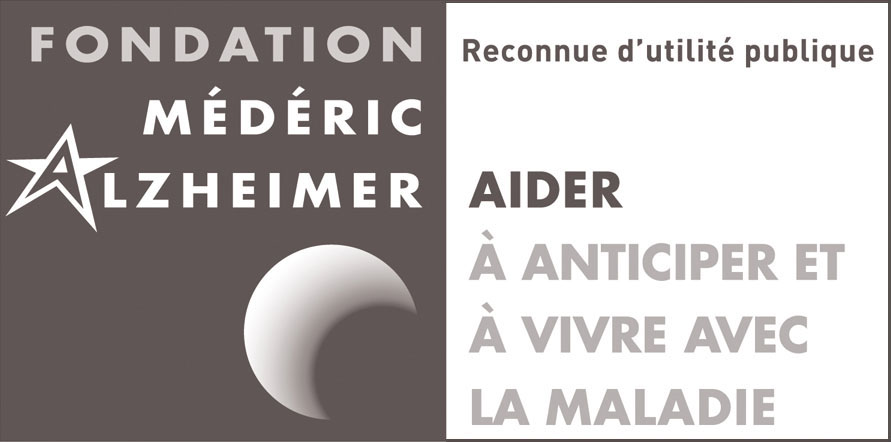 Assises des maladies neurodégénératives
21
19 septembre 2019
Recommandations OMS (1)
L'activité physique devrait être recommandée aux adultes présentant une fonction cognitive normale en vue de réduire le risque de déclin cognitif.  
		Recommandation : forte
 
	L'activité physique peut être recommandée aux adultes présentant une altération légère de la fonction cognitive en vue de réduire le risque de déclin cognitif.	
 		Recommandation : conditionnelle 

Un régime sain et équilibré devrait être recommandé à tous les adultes conformément aux recommandations de l'OMS relatives à une alimentation saine. 
		Recommandation : forte
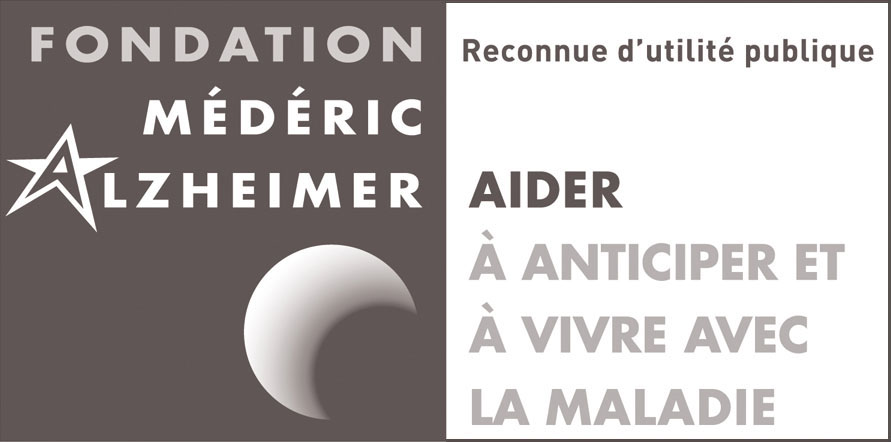 Recommandations OMS – Réunion d’équipe
22
19 septembre 2019
Recommandations OMS (2)
Une prise en charge de l'hypertension devrait être proposée aux adultes présentant une hypertension conformément aux recommandations existantes de l'OMS. 
		Recommandation : forte

Un entraînement de la fonction cognitive peut être proposé aux adultes plus âgés présentant une fonction cognitive normale ou une légère altération de cette fonction en vue de réduire le risque de déclin cognitif et/ou de démence. 
		Recommandation : conditionnelle
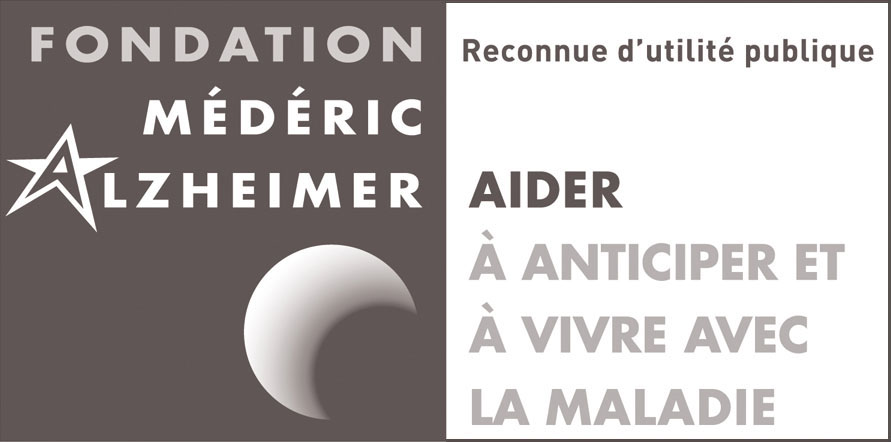 Assises des maladies neurodégénératives
23
19 septembre 2019
Recommandations OMS (3)
On ne dispose pas à ce jour de suffisamment de données factuelles pour recommander la prise d'antidépresseurs en vue de réduire le risque de déclin cognitif et/ou de démence. 

La prise en charge de la dépression par les antidépresseurs et/ou par des interventions psychologiques devrait être proposée aux adultes atteints de dépression conformément aux recommandations du MHGAP (Programme d'action « Combler les lacunes en santé mentale ») de l'OMS.

Un dépistage, suivi de la fourniture de prothèses auditives en vue de réduire le risque de déclin cognitif et/ou de démence, devrait être proposé aux personnes âgées aux fins de l'identification et de la prise en charge rapides de la perte auditive, conformément aux recommandations ICOPE (Integrated care for older people) de l'OMS.
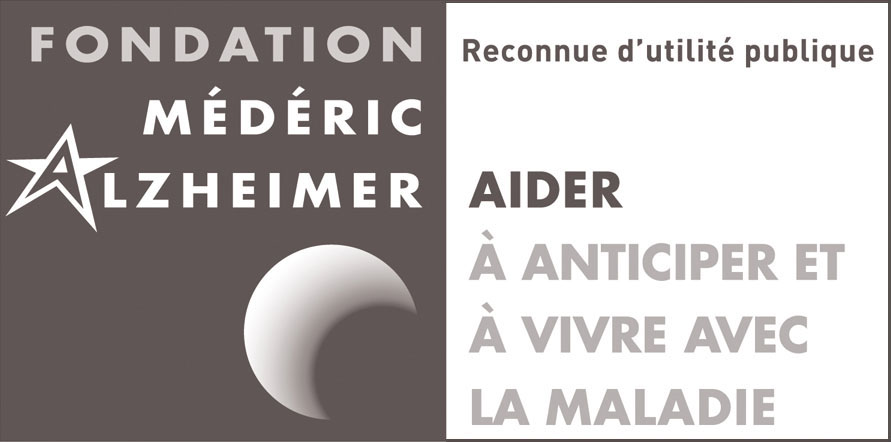 Assises des maladies neurodégénératives
24
19 septembre 2019
Le programme ICOPE 
Integrated Care for Olders Persons
Proposé par l’OMS dans le cadre de la prévention de le dépendance chez les seniors 
Il doit pouvoir être adapté à la maladie d’Alzheimer (B. Vellas)
Il consiste, dans les premiers stades du vieillissement, à maintenir les réserves fonctionnelles (entre 40 et 70 ans) puis à un stade plus élevé (après 70-75 ans), à monitorer les fonctions (cognitives mais aussi la mobilité, le psychosocial, la nutrition, le sensoriel) pour les maintenir au plus haut, et à intervenir au plus près d’une baisse de façon rapide et prévenir ou retarder la dépendance
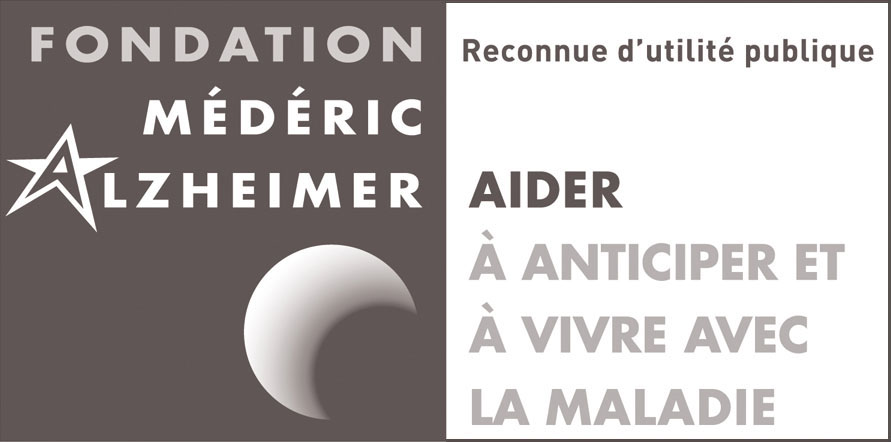 Assises des maladies neurodégénératives
25
19 septembre 2019
Réactions du groupe Neurologie du Lancet (1)
« Une étape bienvenue et importante » 

Déçu par l’omission de l’éducation comme stratégie de réduction du risque, compte tenu des preuves scientifiques montrant que la réserve cognitive construite durant l’éducation exerce un effet « tampon » contre le déclin cognitif. 

« Il semble très peu probable que les domaines de développement clinique envisageables puissent créer une avancée dans les 10 ans. Le rôle de leadership de l’OMS dans son rôle de promoteur de la réduction du risque est donc primordial dans cette approche de santé publique. »
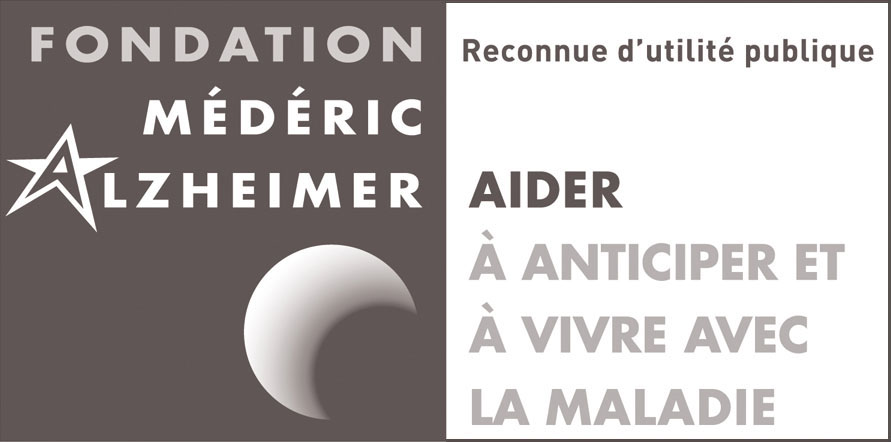 Assises des maladies neurodégénératives
37
19 septembre 2019
Réactions du groupe Neurologie du Lancet (2)
« Cependant, l’OMS a adopté une démarche relativement prudente en ce qui concerne la démence, qui n’est devenue une priorité de recherche que récemment. En conséquence, par manque de preuves scientifiques, ces recommandations manquent d’ambition. »

« De plus, l’OMS propose peu d’indications sur l’exécution d’un programme de prévention, sur le choix des mesures et des populations cibles, ou sur l’évaluation économique de la prévention du déclin cognitif. » 

« Attendre des preuves scientifiques de bonne qualité pour des interventions de prévention simples, dont on peut par ailleurs démontrer la valeur pour d’autres raisons, n’endiguera pas la vague de ce problème de santé publique. » 

« Il faut réfléchir à la façon dont les États membres peuvent créer une politique utile, même dans l’incertitude, lorsque le besoin presse. »
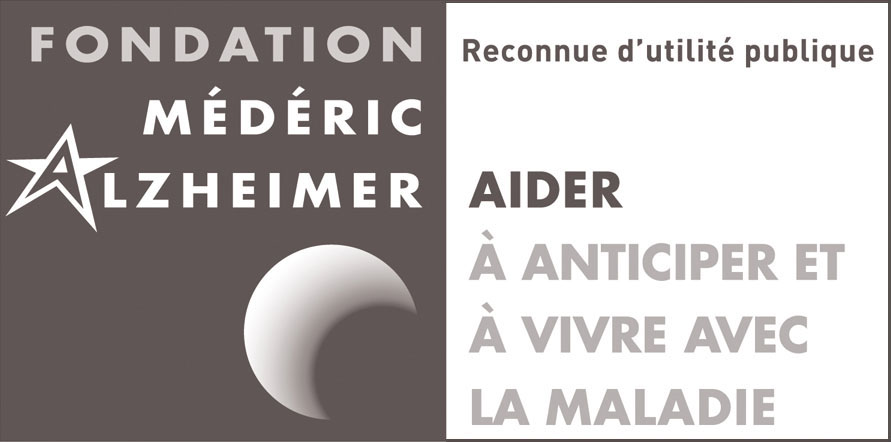 Assises des maladies neurodégénératives
27
19 septembre 2019
Comment faire accepter ces recommandations par les usagers?
Il faut s’emparer des propositions OMS, même si les éléments de preuve sont insuffisants

Notion de littératie en santé : c’est la capacité de comprendre, d'évaluer, d'utiliser et de s'approprier des textes écrits pour participer à la société, réaliser ses objectifs et développer ses connaissances et son potentiel (OCDE)

Exemples : littératie médiatique, numérique financière… en santé

Comprendre et communiquer de l'information supposent la mobilisation de ressources cognitives linguistiques graphiques culturelles et techniques pour décoder lire écouter et résoudre des problématiques au quotidien
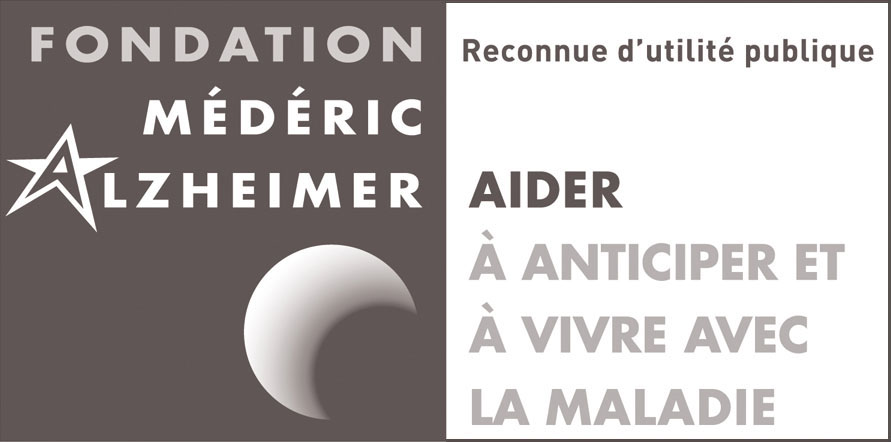 Assises des maladies neurodégénératives
28
19 septembre 2019
Comment faire accepter ces données par les usagers?
Travaux de l’OCDE: 

49% de la population de 16 à 65 ans n'a pas les compétences suffisantes pour développer ses connaissances et son potentiel pour participer à la société moderne qui est une société du savoir. Populations vulnérables : le groupe des 65 ans et plus, les personnes en situation de handicap

Enquête PIAAC-PEICA Program for the international assesmentof adult competencies – OCDE 2013

 La littératie ne se limite pas aux capacités d'une personne. Elle doit intégrer aussi la capacité de l'environnement à mobiliser les ressources pour que cette personne puisse comprendre et communiquer au profit de sa santé.
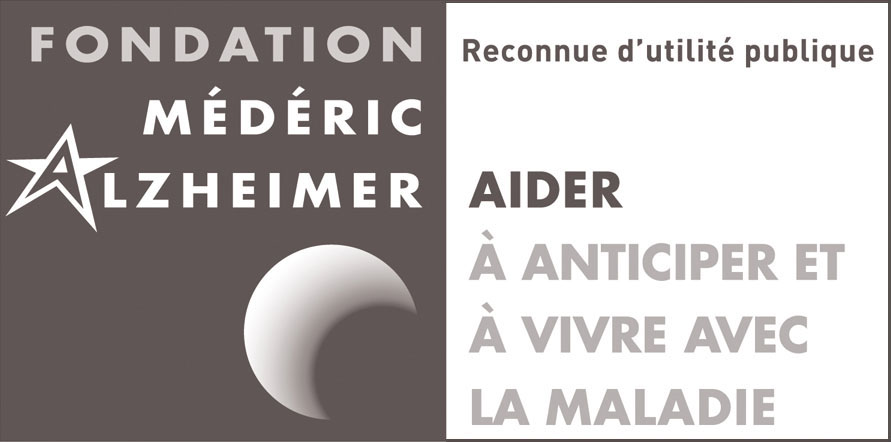 Assises des maladies neurodégénératives
29
19 septembre 2019
Deux remarques
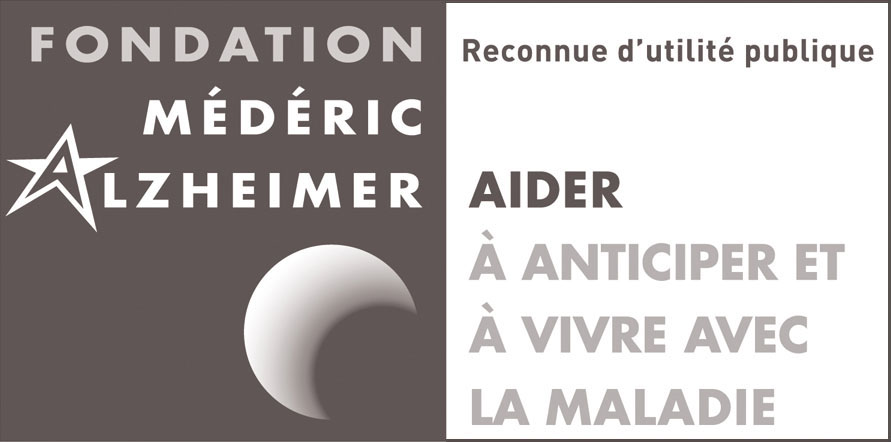 Assises des maladies neurodégénératives
30
19 septembre 2019
Lieux de vie
Habitat inclusif 
« Villes amies des aînés »
« Dementia-friendly » : témoin d’une mobilisation accrue de l’ensemble des acteurs (police, pompiers, banques, commerces, hôpitaux…). C’est l’affaire de tous. Trois objectifs :
          - sensibiliser les professionnels et la société civile
          - vivre et habiter ensemble
          - protéger les personnes malades
Village Alzheimer à Dax ; inspiré d'une structure similaire aux Pays-Bas (HOGEWEYK), ce village pourra accueillir 120 résidents. C'est le Conseil départemental des Landes qui porte le projet soutenu par l'Etat
Autre projet à Chalons en Champagne
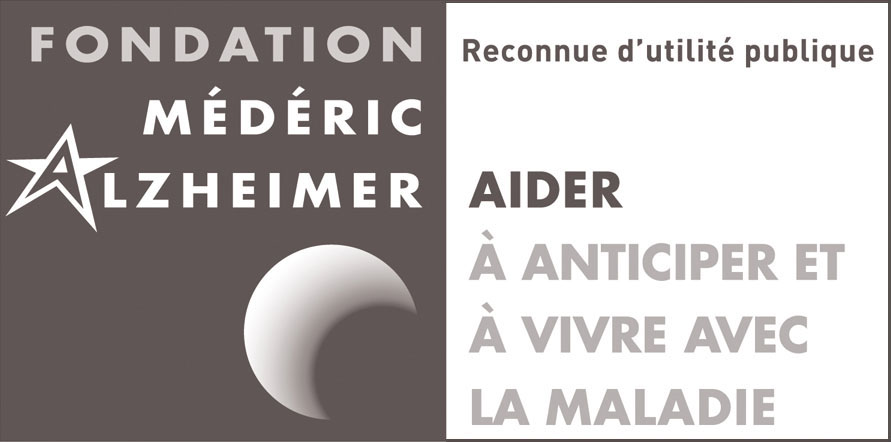 Assises des maladies neurodégénératives
31
19 septembre 2019
Les représentations de la maladie d’Alzheimer
Représentations bien souvent négatives : stigmatisation des personnes et de leurs aidants

Caractéristiques :
           - le « a » privatif : apraxie, agnosie, aphasie…
           - maladie de la mémoire dans une société qui valorise le devoir de mémoire
           - maladie de la communication dans une société de la communication
           - les troubles du comportement (déambulation…)

Trop souvent, disparition de la personne derrière ses déficits

Rapport attendu d’Audrey DUFEU SCHUBERT « représentations sociales et culturelles du grand âge »
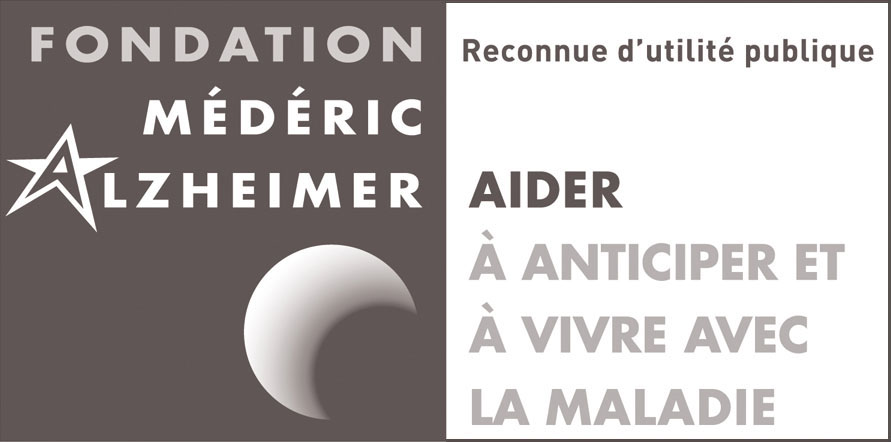 Assises des maladies neurodégénératives
32
19 septembre 2019
Conclusion
Un contexte  favorable pour développer :

          - la prévention en général (loi d’adaptation de la   
            société au vieillissement, loi attendue Grand âge et 
            autonomie)
          - la prévention des maladies neuro-dégénératives et de  
            la maladie d’Alzheimer en particulier

   Importance de la recherche, mais aussi de la communication avec les  
    usagers pour développer des comportements vertueux.
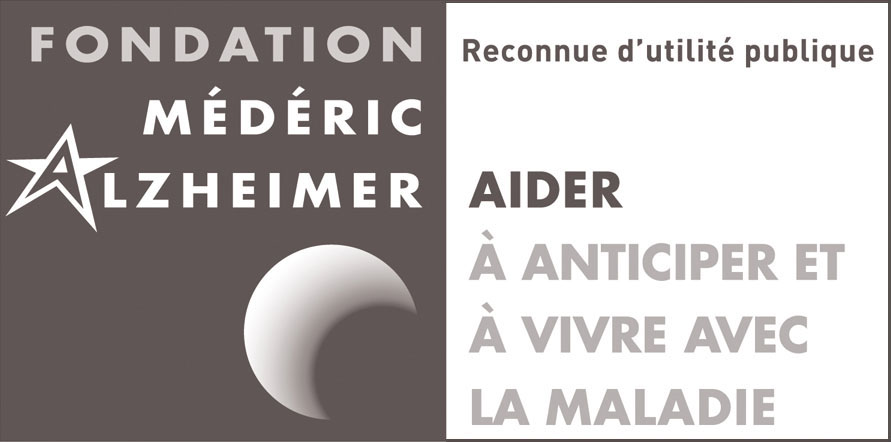 Assises des maladies neurodégénératives
33
19 septembre 2019
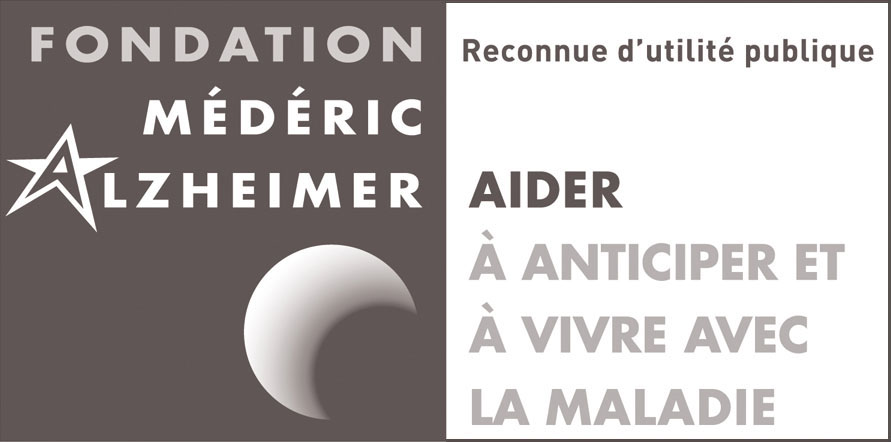 Assises des maladies neurodégénératives
34
19 septembre 2019
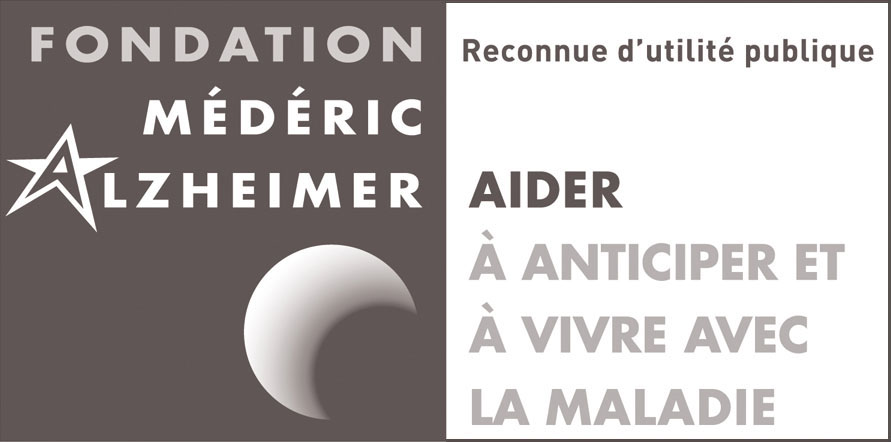 Assises des maladies neurodégénératives
35
19 septembre 2019
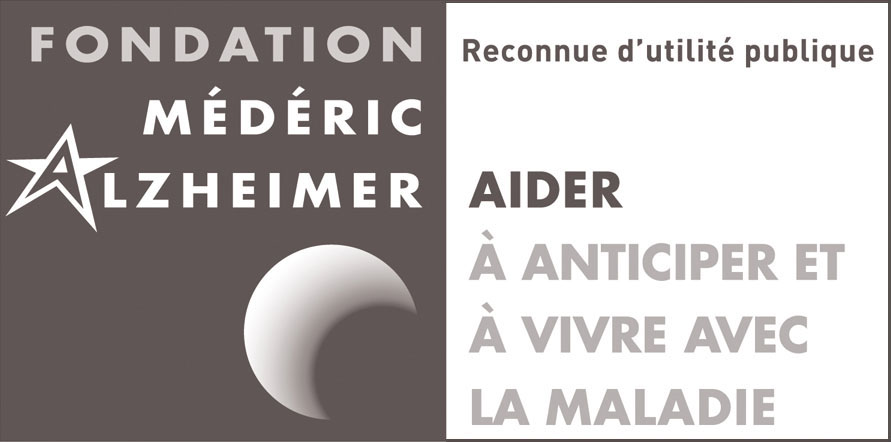 Assises des maladies neurodégénératives
36
19 septembre 2019
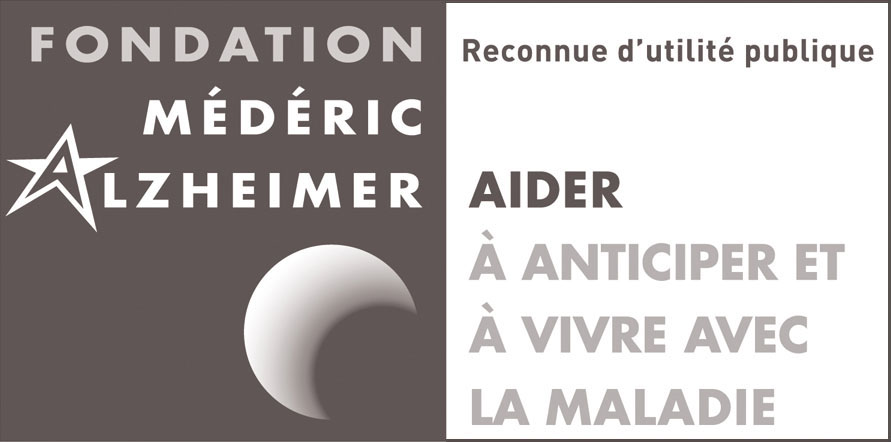 Assises des maladies neurodégénératives
37
19 septembre 2019
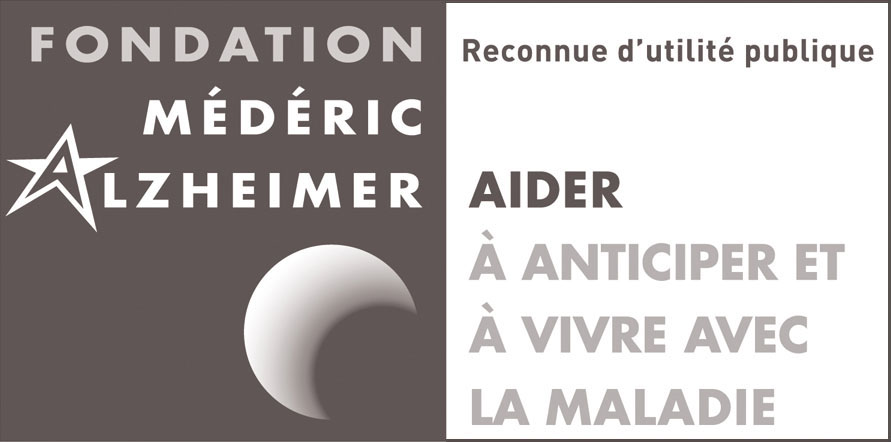 Assises des maladies neurodégénératives
38
19 septembre 2019
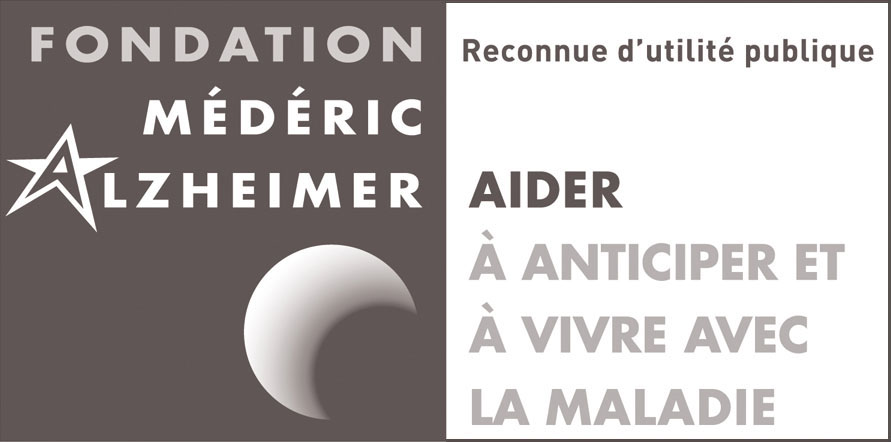 Assises des maladies neurodégénératives
39
19 septembre 2019
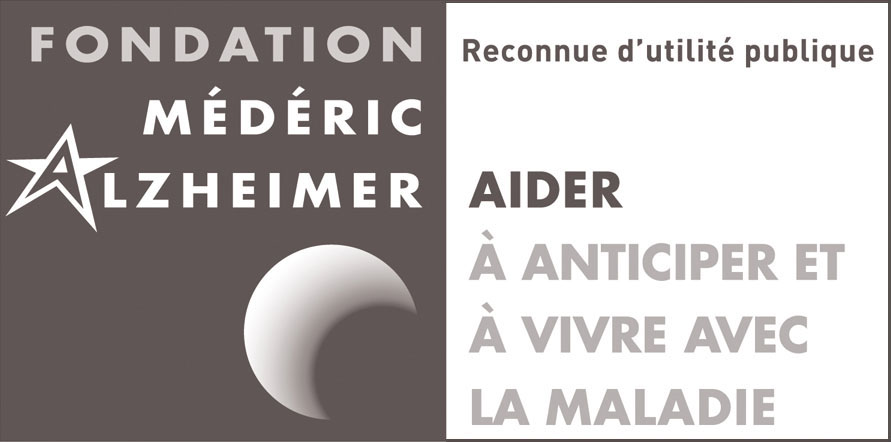 Assises des maladies neurodégénératives
40
19 septembre 2019
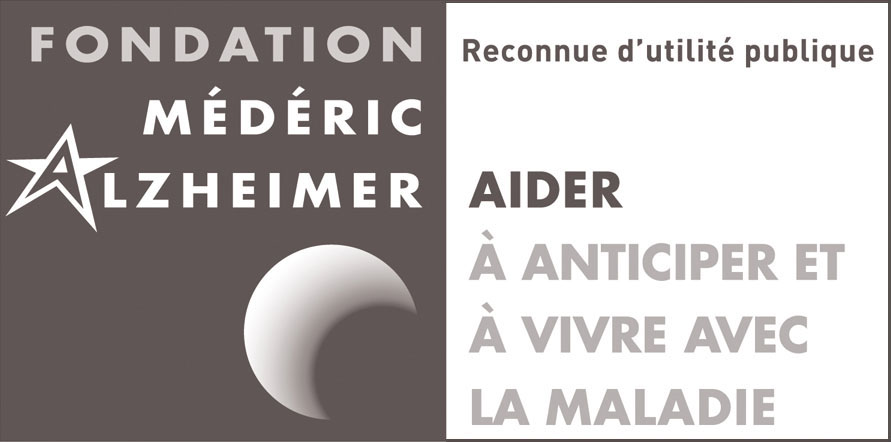 Assises des maladies neurodégénératives
41
19 septembre 2019
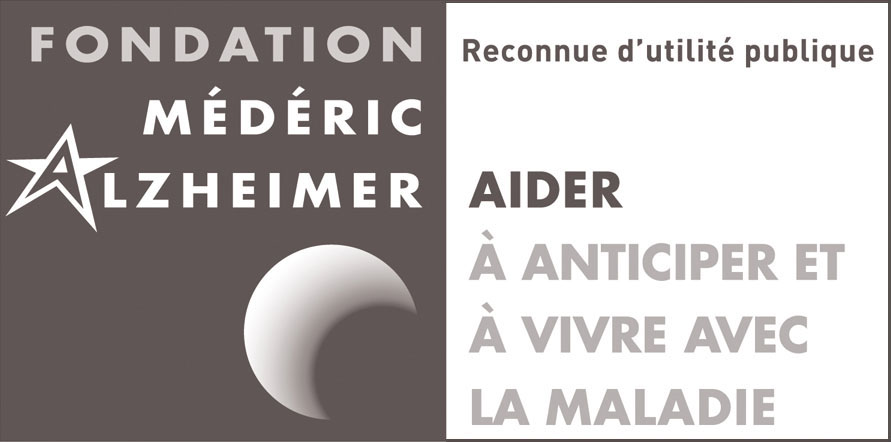 Assises des maladies neurodégénératives
42
19 septembre 2019
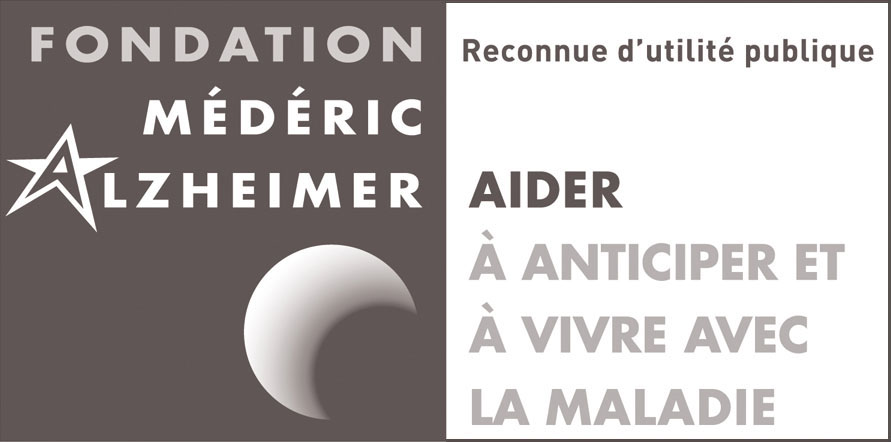 Assises des maladies neurodégénératives
43
19 septembre 2019